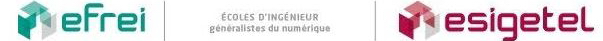 IV. Arbres
1
 Arbre binaire (AB)
Représentation SDD d’un AB
Arbres binaires de recherche (ABR)
…
Exemples
2
Naturels
Organigramme d’une entreprise
Résultat d’un tournoi
Informatiques
Système de fichiers
Langages et compilation
Arbre de dérivation
Arbre d’analyse
Traitements récursifs
…
Utilisation
3
Structure fondamentale de l’informatique
Définition et traitement naturellement récursifs
En précisant une relation d’ordre sur les éléments
Arbre de recherche
Ordre horizontal
Structure de tas
Ordre vertical
En précisant une condition d’équilibre
Arbre auto-équilibrés (AVL)
…
Définition (théorie des graphes)
4
Arbre
Arbre
graphe connexe acyclique
Arbre binaire
arbre dont le degré des nœuds est au plus 3
Ce sont des graphes non orientés, sans racine
Arbre binaire enraciné
On précise arbitrairement un nœud en tant que racine
Parmi les nœuds de degré au plus deux
L’orientation (relation parent-enfant) est alors induite
Définition Arbre binaire(SDD)
5
Ensemble hiérarchisé de nœuds
Containers d’élément
Un nœud racine unique ou inexistant (arbre vide)
Chaque nœud non racine possède un unique parent
Chaque nœud peut posséder deux enfants
Un fils gauche et un fils droit
A noter
On reprend la définition formelle
arbre binaire enraciné
On précise deux types de relations parent-enfant
Soit à droite, soit à gauche
Qualification des nœuds
6
Par transitivité de la relation parent-enfant
Ancêtre ou ascendant vs. descendant
Propriété : la racine est l’ancêtre de tous les nœuds
Nœuds frères : qui ont le même parent
Feuille ou nœud externe : qui n’a pas d’enfant
Point double ou nœud interne : qui a deux enfants
Branches, couches
7
Branche (a, b) où b descend de a
Ensemble : a, b et ancêtres de b qui descendent de a
Branche extérieure gauche vs. droite
Branche (racine, feuille la plus à gauche vs. droite)
Couche de profondeur n
Ensemble des nœuds situés à la profondeur n
Mesures
8
Distance entre deux nœuds..
.. qui forment une branche (a, b)
Nombre d’éléments de la branche moins un
Profondeur d’un nœud
Sa distance à la racine
Note : la racine est donc de profondeur 0
Hauteur d’un arbre
Profondeur de la plus profonde feuille + 1
Sous-arbres, définition récursive
9
Pour tout nœud
Le fils gauche est la racine du sous-arbre gauche
Le fils droit est la racine du sous-arbre droit
Définition alternative (récursive) d’un arbre
Un arbre est un triplet (a, G, D) composé
D’un nœud racine a
D’un sous-arbre gauche G
D’un sous-arbre droit D
Arbres spéciaux
10
Arbre vide 
N’a aucun nœud = est sans racine
Arbre entier
Dont tous les nœuds sont soit interne, soit feuille
Arbre complet
Arbre entier
Pas de feuilles dont les profondeurs diffèrent > 1
Arbre parfait
Arbre entier
Pas de feuilles dont les profondeurs diffèrent
Exo – Adressage dans un AB
11
Soit un arbre binaire parfait de profondeur N
Soit n < N :
Combien de nœuds pour la couche de profondeur n ?
Combien de nœuds pour les couches 0 à n – 1 ?
Application
Indexation en largeur
Indexons les nœuds en partant de 1 pour la racine
Puis en suivant un parcours en largeur
Que pouvons nous dire de la relation entre index d’un parent et ceux de ses enfants ?
En base 10
En binaire
A quoi cela pourrait-il servir ?
Mêmes questions avec un arbre n-aire
Corrigé – Adressage dans un AB
12
2n nœuds pour la couche de profondeur n
	Justification : le nombre double d’une couche à la suivante
2n – 1 nœuds pour les couches de 0 à n – 1 
	Justification : 20 + 21 + … + 2n - 1 = (2n – 1)/(2 – 1) = 2n – 1
A noter
couche n
autant de nœuds que toutes les couches précédentes réunies (et même 1 de +)
Corrigé – Adressage dans un AB
13
Indexation
Après représentation, on observe qu’étant donné un nœud d’index i
Son fils gauche a pour index 2i
Son fils droit a pour index 2i + 1
Démonstration
Utiliser les dénombrements précédents
Autre utilisation
Etant donné l’index i d’un nœud,
l’index de son parent est la partie entière de la division euclidienne de i par 2
Ce principe sera utilisé pour le tri par tas
Interprétation d’un tableau en termes d’arbre binaire
Corrigé – Adressage dans un AB
14
En binaire
On passe de l’écriture binaire de l’index du parent à celle des enfants en ajoutant un chiffre (digit) à droite
Un 0 pour le fils gauche
Un 1 pour le fils droit
Application
L’écriture binaire de l’index d’un nœud est une feuille de route
Le premier chiffre, 1, correspond à la racine
A chaque chiffre (de gauche à droite), correspond un pas d’itération
Si 1, faire un pas à gauche
Si 0, faire un pas à droite
Arbre n-aire
Adapter les raisonnements. Conseil, travailler en base n
Vivement encouragé comme travail personnel
Réservé aux élèves les plus sérieux
IV. Arbres
15
Arbre binaire (AB)
 Représentation SDD d’un AB
Algorithmes de parcours d’un AB
Arbre binaire de recherche (ABR)
…
Définition d’un nœud d’arbre
16
Reproduction de la définition récursive
Possibilité d’implémentation statique (cf. listes)
Cf. littérature pour qui souhaite approfondir
Représentation simplement chaînée
La plus naturelle
La plus simple à mettre en œuvre
Définition d’un nœud d’arbre
17
Structure nœud comportant trois champs
1. un élément e
2. l’adresse mémoire sag du sous-arbre gauche
3. l’adresse mémoire sad du sous-arbre droit
A
sag
sad
Assembler un arbre
18
Notez l’identité maillon LDC et nœud d’AB
Les deux pointeurs changent de nom (convention)
Ce qui change fondamentalement
La manière d’assembler les instances de ces maillons
Graphe acyclique  on s’interdit de former des cycles
A
A
B
NON !
NON !
Assembler un arbre
19
A
B
C
A
OUI !
Définition d’un nœud d’AB
20
En langage algorithmique
Exemple de traduction en C
typedef struct noeud
{
  T info;
  struct noeud *sag, *sad;
} noed;
typedef noeud *arbre;
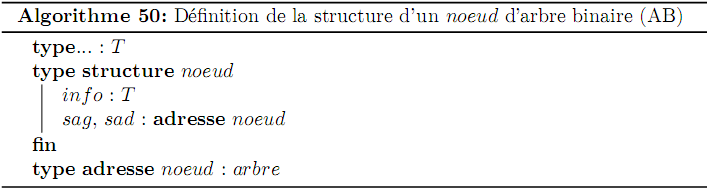 Deux utilitaires utiles
21
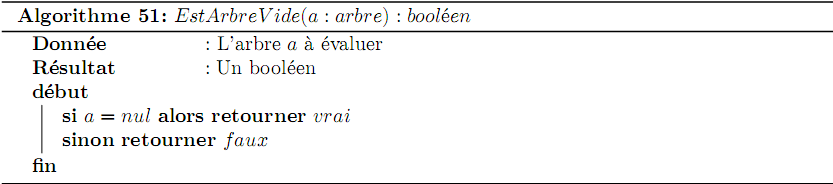 Algorithme 52 : CréerNoeud (e :T) : arbre
Variable locale : L’arbre a créé et initialisé (arbre singleton)
Résultat 	:  a
Début
	a  réserver nœud
	ainfo e
	a sag  nul
	a sad  nul
	retourner a
fin
22
IV. Arbres
23
Arbre binaire (AB)
Représentation SDD d’un AB
 Algorithmes de parcours d’un AB
Arbre binaire de recherche (ABR)
…
Parcourir les nœuds d’un arbre
24
Problème
Comment parcourir un AB, i.e. 
Comment visiter chaque nœud une fois et une seule?
Deux grand types de parcours
En largeur
Niveau par niveau
Naturellement itératif
En profondeur
Branche par branche
Naturellement récursif
Parcours en largeur(ex. wikipedia)
25
1
2
3
4
5
6
7
8
9
1
2
3
4
5
6
7
8
9
Parcours en largeur (itératif)
26
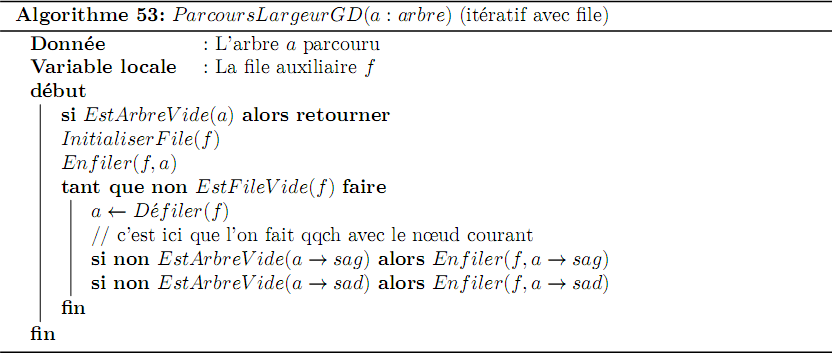 Parcours en largeur
27
1
9
8
7
6
5
4
3
2
1
2
3
4
5
6
7
8
9
1
2
3
4
5
6
7
8
9
Parcours en largeur
28
Implémentation récursive ?
Sans lien direct entre frères, ça parait difficile !
Pour parcourir de droite à gauche ?
Deux instructions à permuter !
Pour généraliser à un arbre n-aire ?
A chaque itération de la boucle
Défiler le nœud courant
Enfiler tous ses successeurs directs
Parcours en profondeur
29
Conception naturellement récursive
Série de trois instructions
Traitement du nœud courant (le parent)
Appels récursif sur ses deux enfants
On distingue trois types de parcours
Selon l’ordre de ces trois instructions
Pré-ordre (ou préfixe)
parent puis enfants
In-ordre (ou infixe)
premier enfant, parent, puis second enfant
Post-ordre (ou postfixe)
enfants puis parent
Parcours en profondeur pré-ordre
30
1
2
3
4
5
6
7
8
9
1
2
4
5
7
8
3
6
9
Parcours en profondeur in-ordre
31
1
2
3
4
5
6
7
8
9
4
2
7
5
8
1
3
9
6
Parcours en profondeur post-ordre
32
1
2
3
4
5
6
7
8
9
4
7
8
5
2
9
6
3
1
Parcours en profondeur (récursif)
33
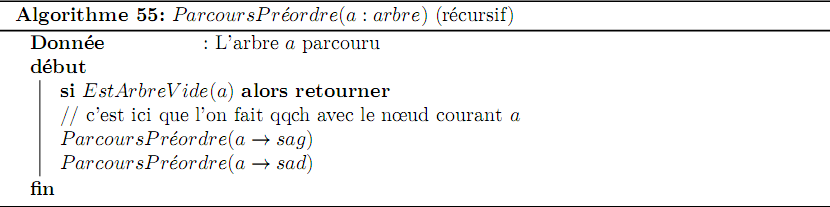 Parcours en profondeur (itératif)
34
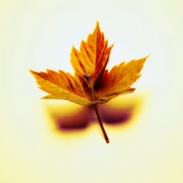 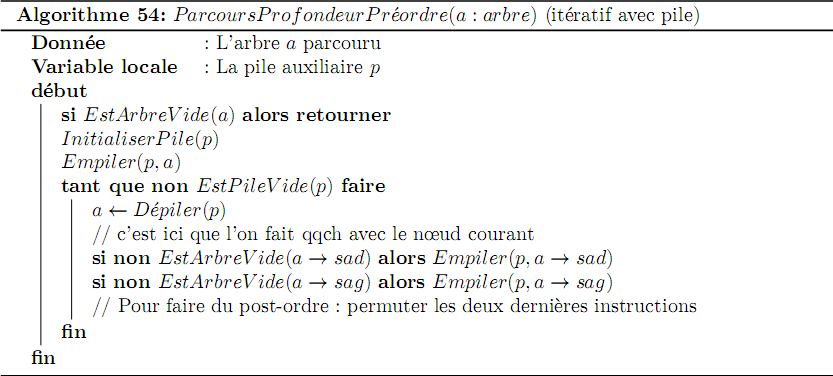 Parcours en profondeur
35
1
2
3
4
5
6
4
7
2
5
8
1
3
6
9
7
8
9
1
2
4
5
7
8
3
6
9
Quelques exemples d’algorithmes
36
Compter le nombre d’éléments d’un AB
Libérer la mémoire occupée par un arbre
Mesurer la hauteur d’un AB
Soient deux adresses de nœuds
Vérifier qu’ils forment branche
i.e. que le premier est l’ancêtre du second
Retourner cette branche sous forme de LSC
Créer un arbre parfait de hauteur n dont les nœuds contiennent respectivement 1, 2, …, 2n + 1 – 1, suivant un parcours en largeur
Compter le nombre d’éléments
37
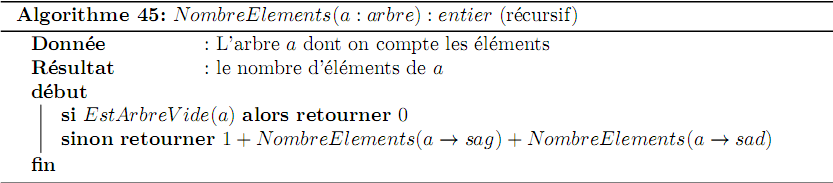 Libérer la mémoire
38
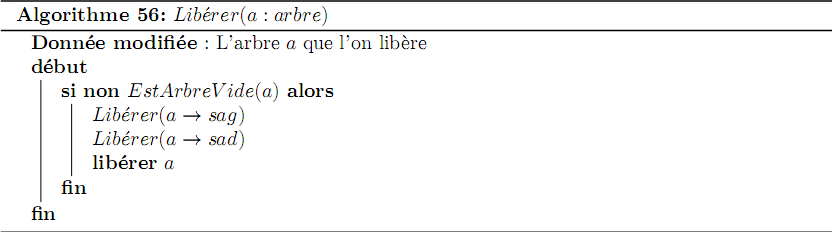 Mesurer la hauteur
39
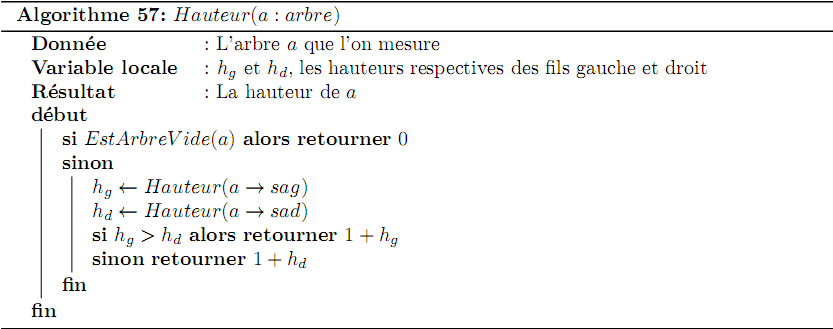 Vérifier la branche
40
Le problème peut être reformulé
Vérifier que le second nœud représente un sous-arbre de l’arbre représenté par le premier
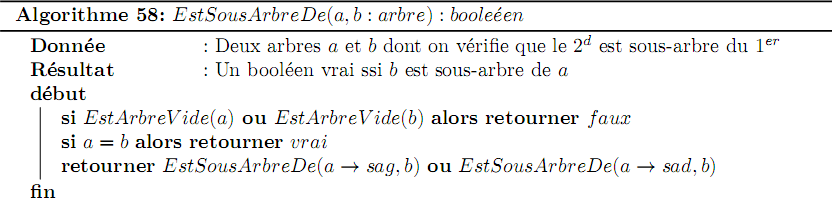 Construire la branche
41
L’idée
1. Descendre récursivement dans toutes les branches
Le nœud cible, et seulement lui, initie une liste (la queue)
2. En remontant, compléter par ajout préfixe (tête)
Ssi l’un des deux fils n’a pas retourné une liste nulle
Construire la branche
42
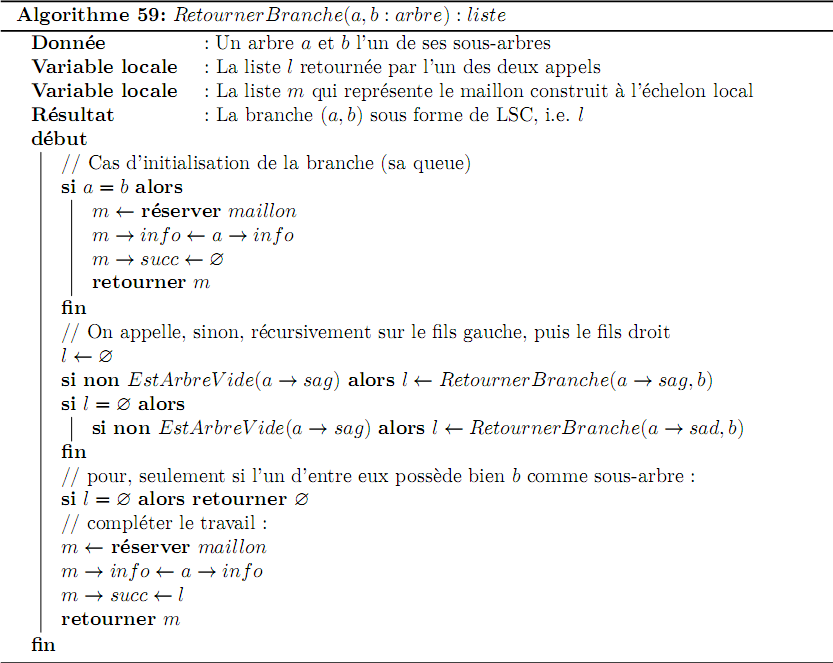 Créer un arbre parfait
43
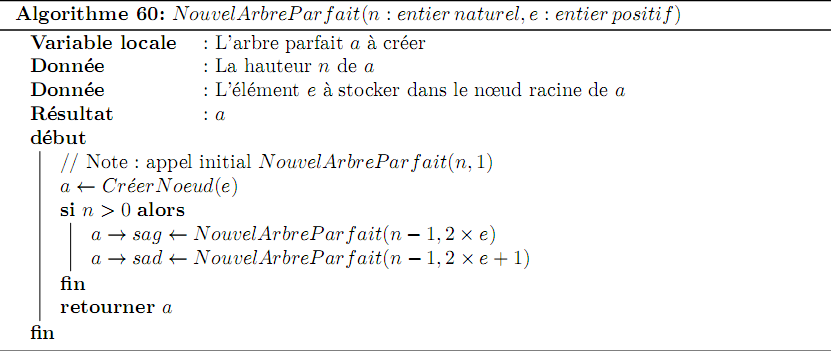 Arbre Binaire de Recherche (ABR)
44
C’est un AB tel pour tout nœud a
max(sag(a)info) ≤ ainfo ≤ min(sad(a)info) (ordre croissant)
max(sad(a) info) ≤ a info ≤ min(sag(a) info ) (ordre décroissant)
La relation porte
Sur les éléments des nœuds et non pas sur les adresses
Il s’agit d’une relation d’ordre (bon ordre)
Elle en induit une par niveau
Les frères sont bien ordonnés
Si on impose <, relation d’ordre totale
Pour consultation de la littérature
EN : Binary Search Tree (BST)
ABR
45
30
15
50
10
35
60
1
11
Non ABR
46
30
15
50
10
35
60
1
16
Rechercher un élément
47
Simple dichotomie
Plus besoin d’algorithme récursif et couteux
Une boucle d’itération suffit
Illustration : on recherche 11
48
30
11 < 30 ?
V  G
11 < 15 ?
V G
VD
11 < 10 ?
15
50
10
35
60
1
11
L’algorithme (version récursive)
49
Si l’on souhaite compter le nombre d’occurrences
Ajouter un compteur
Si ordre strict, c’est inutile
Algorithme 61: Recherche ABR(a: ABR, e: T): booléen
Donnée		: L’ABR a dans lequel on effectue la recherché
Donnée		: L’élément recherché
Résultat	: un booléen vrai ssi e est un élément de a
Début
	si a = NULL alors retourner faux
	si a  info = e alors retourner vrai
	si e < ainfo alors retourner Recherche ABR(a sag, e)
	sinon retourner Recherche ABR(a sad, e)
fin
L’algorithme (version itérative)
50
Algorithme 62: Recherche ABR(a: ABR, e: T): booléen
Donnée		: L’ABR a dans lequel on effectue la recherché
Donnée		: L’élément recherché
Résultat	: un booléen vrai ssi e est un élément de a
début
	tant que non EstArbreVide (a) faire
		si a  info = e alors retourner vrai
		si e < ainfo alors a a sag
		sinon a a sad
fin
retourner faux
fin
Ajouter un élément
51
Ajout au niveau des feuilles
1. Si l’arbre est vide, on créée une racine
2. Sinon on itère jusqu’au point d’insertion
Place vide sag ou sad dont on mémorise le parent
On crée le nœud et on l’insère
C’est donc une adaptation de la recherche
Ajouter un élément
52
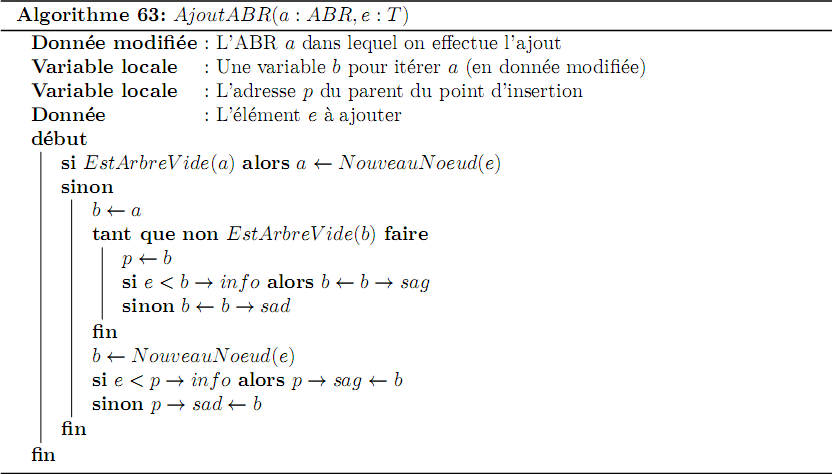 Supprimer un élément
53
A) Pour supprimer une feuille, RAS
B) Pour supprimer un nœud à un seul enfant
Raccorder l’enfant en lieu et place du parent supprimé
C) Sinon, c’est un peu plus compliqué, mais à peine
Soit a le nœud à supprimer et :
m = max(asaginfo) , M = min(a  sadinfo) 
Observons que m et M ne peuvent avoir deux enfants !!!
1. Permuter la valeur du nœud à supprimer avec m ou avec M
La structure d’ABR est préservée !!!
2. Supprimer celui de m ou M qu’on a permuté avec a
On se ramène à l’un des deux cas A) ou B) !!!
Supprimer un élément : illustration
54
Le cas C) (source : wikipedia – copyleft)
Réalisation : en TD
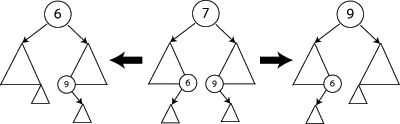 Problématique
Cas : ajouts dans un ABR
Rappel : nouvelles feuilles
Ex. Ajout de N éléments supérieurs à la racine
Tous ces éléments sont ajoutés dans le SAD
L’arbre se déséquilibre fortement à droite
 Besoin d’une technique dynamique d’équilibrage
But
Maintenir l’équilibre au fur et à mesure des ajouts
Moyen
Restructurer (si nécessaire) l’ABR après chaque ajout
55
Arbre équilibré
56
Equilibre parfait (resp. partiel)
Un AB est parfaitement (resp. Partiellement) équilibré ssi, pour chacun de ses sous-arbres, la différence entre le nombre de nœuds (resp. la hauteur) du SAG et du SAD est au plus 1.
Formellement 
Pour tout nœud a de l’arbre
|nsad(a) – nsag(a)| (resp. |hsad(a) – hsag(a)|) ≤ 1
Attention
Comme pour le caractère d’ABR d’un AB
Vérification récursive de la propriété indispensable (err. Fréquente)
Notes
Propriété purement structurale
Elle n’est pas liée au caractère d’ABR de l’AB
Equilibre parfait  Equilibre partiel
Réciproque fausse
Arbre équilibré
57
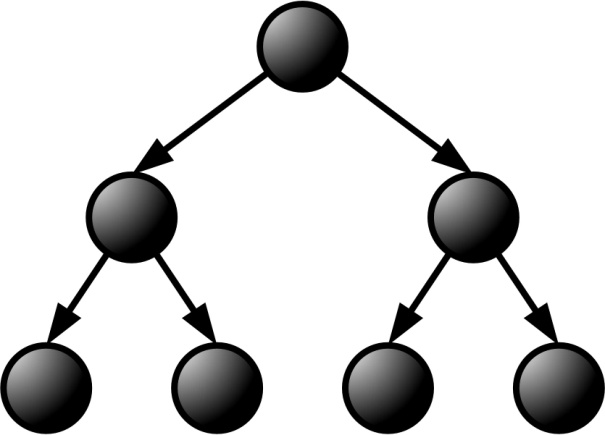 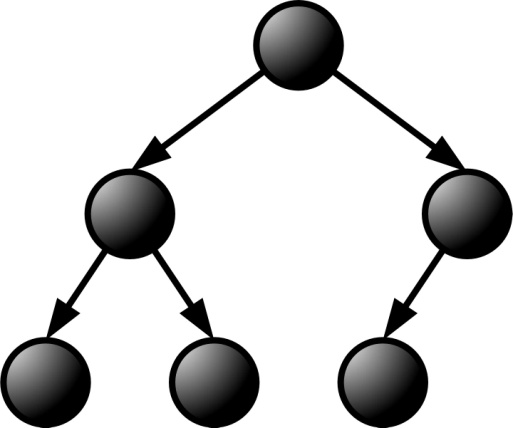 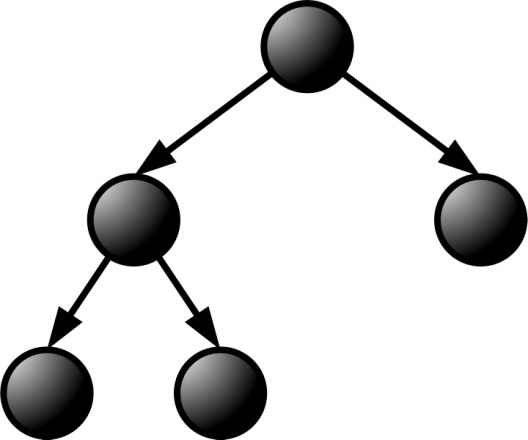 Lesquels sont partiellement (resp. parfaitement) équilibrés ?
Algorithme de vérification
58
Algorithmes NombreElements et Hauteur déjà vus
Algorithme 64 : EstEquilibré (a : arbre) : booléen
Donnée : a de type arbre, l’arbre dont on vérifie l’équilibre
Résultat de type booléen qui indique si a est équilibré
Début
	Si a = nul alors
		retourner vrai
	fin
	Si valeur absolue (NombreEléments(asag) - NombreEléments (asad)) > 1 alors
		retourner faux
	fin
	Si non EstEquilibré (asag) alors
		retourner faux
	fin
	EstEquilibré (asad)
fin








Equilibre partiel : remplacer NE par H !
Modèle AVL
59
Principe
Arbre capable de maintenir un équilibre partiel
Adelson-Velskii et Landis (auteurs, 1962)
Spécification
Structure de maillon d’AB
Ajout d’un champ pour mémoriser
Le facteur d’équilibrage
 = état d’équilibre
i.e. valeur locale de hsad(a) – hsag(a)
Algorithmes d’ajout / suppression
Objectif : maintenir balance, en tout nœud
dans le domaine {-1, 0, 1}
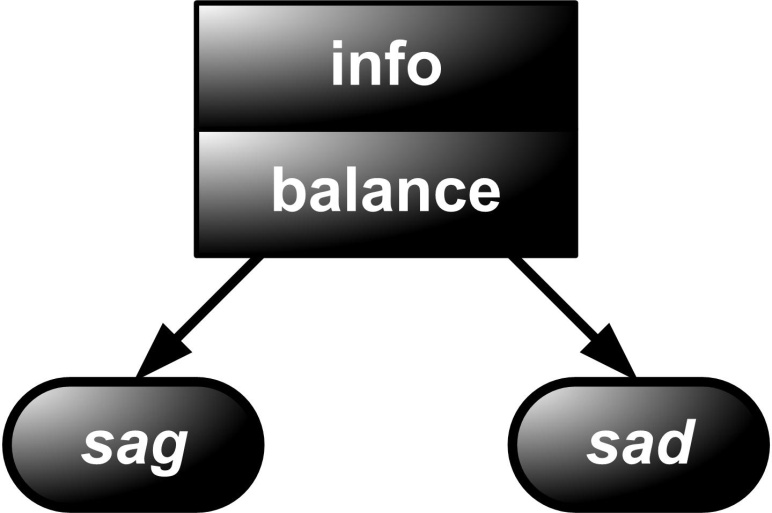 Rotation Gauche-Gauche (GG)
60
Arbre plus haut par la gauche (facteur d’éq. = -1)
Ajout d’une feuille dans le SAG du SAG
 Rotation GG
A devient fils droit de B
Le SAD de B devient le SAG de A
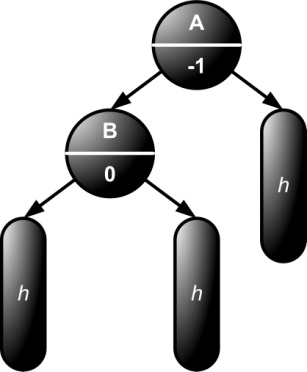 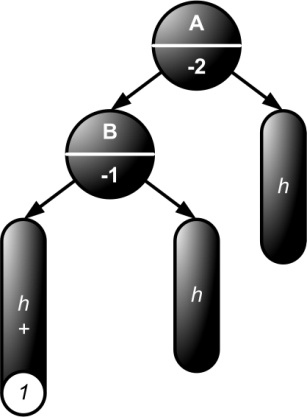 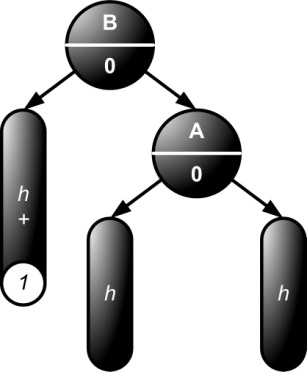 Application à l’AVL
61
Après ajout, soit a l’ascendant du nœud ajouté
Le plus proche du nœud ajouté
Dont le facteur d’équilibrage devient ±2
4 cas à distinguer
Selon que la nouvelle feuille est ajoutée
Respectivement dans l’un des 4 sous-arbres
SAG(SAG(a)), SAD(SAG(a)), SAD(SAD(a)), SAG(SAD(a))
En fait deux, à la symétrie verticale près
GG	Gauche-Gauche
GD	Gauche-Droite
DD	Droite-Droite
DG	Droite-Gauche
Rotation Gauche-Droite (GD)
62
Arbre plus haut par la gauche (facteur d’éq. = -1)
Ajout d’une feuille dans le SAD du SAG
 Rotation GD
A et B deviennent respectivement fils droit et gauche de C
La SAG et le SAD de C deviennent respectivement les SAD de B et SAG de A
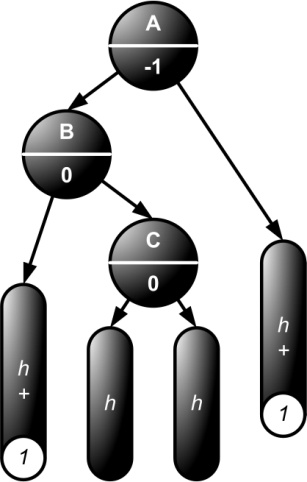 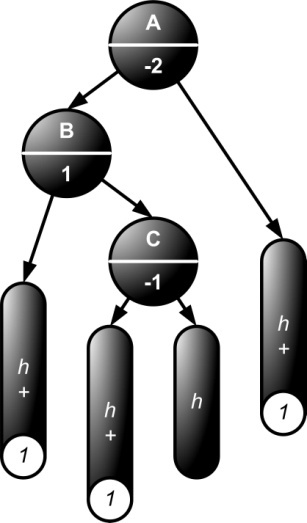 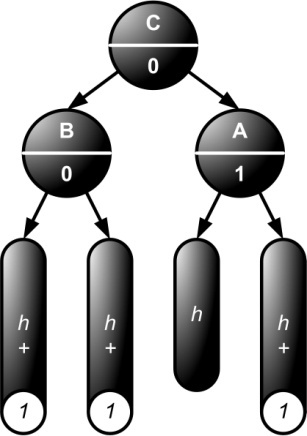 Rotation Gauche-DROITE (GD)
63
Arbre plus haut par la gauche (facteur d’éq. = -1)
Ajout d’une feuille dans le SAD du SAG
 Rotation GD
A et B deviennent respectivement fils droit et gauche de C
La SAG et le SAD de C deviennent respectivement les SAD de B et SAG de A
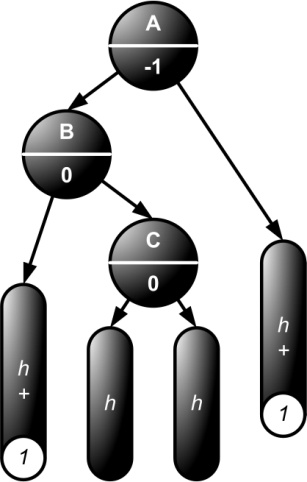 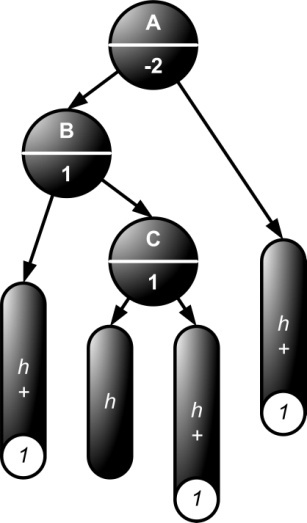 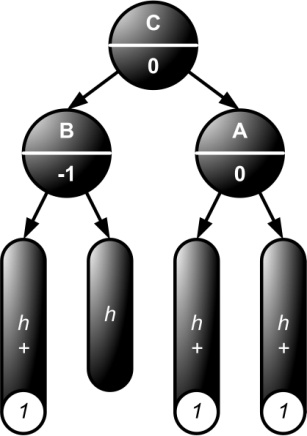 Exemple 1 (animé)
64
8
9
Ajout de 5
GD !
Ajout de 9
Ajout de 10
DD !
Ajout de 2
Ajout de 1
GG !
8
2
1
2
1
5
9
10
10
8
5